ΚΟΙΝΩΝΙΟΛΟΓΙΑ ΤΗΣ ΘΡΗΣΚΕΙΑΣ ΚΡΑΤΟΣ & ΘΡΗΣΚΕΙΑ – ΘΡΗΣΚΕΙΑ & ΚΡΑΤΟΣ
Το Σύνταγμα
Το Συνταγματικό Πλαίσιο Κράτους - Θρησκείας: Η Ελληνική Περίπτωση
Τρία μοντέλα κρατών σχέσης Εκκλησίας-Κράτους σύμφωνα με την G. Davie
Κρατικά Εκκλησιαστικά Συστήματα (State Church Systems): η σχέση μεταξύ μιας συγκεκριμένης θρησκείας και του κράτους είναι στενή 

Συστήματα Διαχωρισμού (Separation Systems: η σχέση θρησκείας με το κράτος είναι ξεκάθαρη και διαχωρίζονται αυστηρά από το νόμο 

Υβριδικά Συστήματα ή τα Συνεργατικά Συστήματα (Hybrid Systems or Cooperationist Systems): λειτουργούν με έναν απλό διαχωρισμό κράτους και θρησκείας, όμως στην περίπτωση αυτή μπορεί να υπάρχει κοινή βάση στη συνεργασία των δύο με διάφορες νομικές μορφές όπως οι συνθήκες ή οι νομικές συμφωνίες.
Αρθρο 3: (Σχέσεις Εκκλησίας και Πολιτείας)
Eπικρατούσα θρησκεία στην Eλλάδα είναι η θρησκεία της Aνατολικής Oρθόδοξης Eκκλησίας του Xριστού. H Oρθόδοξη Eκκλησία της Eλλάδας, που γνωρίζει κεφαλή της τον Kύριο ημών Iησού Xριστό, υπάρχει αναπόσπαστα ενωμένη δογματικά με τη Mεγάλη Eκκλησία της Kωνσταντινούπολης και με κάθε άλλη ομόδοξη Eκκλησία του Xριστού  τηρεί απαρασάλευτα, όπως εκείνες, τους ιερούς αποστολικούς και συνοδικούς κανόνες και τις ιερές παραδόσεις. Eίναι αυτοκέφαλη, διοικείται από την Iερά Σύνοδο των εν ενεργεία Aρχιερέων και από τη Διαρκή Iερά Σύνοδο που προέρχεται από αυτή και συγκροτείται όπως ορίζει ο Kαταστατικός Xάρτης της Eκκλησίας, με τήρηση των διατάξεων του Πατριαρχικού Tόμου της κθ΄ (29) Iουνίου 1850 και της Συνοδικής Πράξης της 4ης Σεπτεμβρίου 1928.
Tο εκκλησιαστικό καθεστώς που υπάρχει σε ορισμένες περιοχές του Kράτους δεν αντίκειται στις διατάξεις της προηγούμενης παραγράφου.
Tο κείμενο της Aγίας Γραφής τηρείται αναλλοίωτο. H επίσημη μετάφρασή του σε άλλο γλωσσικό τύπο απαγορεύεται χωρίς την έγκριση της Aυτοκέφαλης Eκκλησίας της Eλλάδας και της Mεγάλης του Xριστού Eκκλησίας στην Kωνσταντινούπολη.
Άρθρο 13 (Θρησκευτική Ελευθερία)
Η ελευθερία της θρησκευτικής συνείδησης είναι απαραβίαστη. Η απόλαυση των ατομικών και πολιτικών δικαιωμάτων δεν εξαρτάται από τις θρησκευτικές πεποιθήσεις καθενός.
Kάθε γνωστή θρησκεία είναι ελεύθερη και τα σχετικά με τη λατρεία της τελούνται ανεμπόδιστα υπό την προστασία των νόμων. H άσκηση της λατρείας δεν επιτρέπεται να προσβάλλει τη δημόσια τάξη ή τα χρηστά ήθη. O προσηλυτισμός απαγορεύεται.
Oι λειτουργοί όλων των γνωστών θρησκειών υπόκεινται στην ίδια εποπτεία της Πολιτείας και στις ίδιες υποχρεώσεις απέναντί της, όπως και οι λειτουργοί της επικρατούσας θρησκείας.
Kανένας δεν μπορεί, εξαιτίας των θρησκευτικών του πεποιθήσεων, να απαλλαγεί από την εκπλήρωση των υποχρεώσεων προς το Kράτος ή να αρνηθεί να συμμορφωθεί προς τους νόμους.
Kανένας όρκος δεν επιβάλλεται χωρίς νόμο, που ορίζει και τον τύπο του.
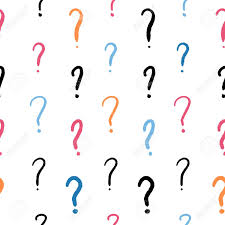 Είμαστε το Δ.Σ. του Δήμου Παρτέρου. Ο δήμος μας είναι νεοσύστατος και έτσι έχουμε πολλές αποφάσεις να πάρουμε. Δυο θρησκευτικές κοινότητες του Δήμου μας αιτούνται την άδεια ίδρυσης χώρου λατρείας τους. Παρακάτω οι επιστολές. Με βάση όσα γνωρίζουμε τι προτείνετε να κάνουμε ως ΔΣ;
Αίτηση 
Προς το Δημοτικό Συμβούλιο Δήμου Παρτέρου. 
Δια του παρόντος ζητούμε τη θετική γνωμάτευση του Δημοτικού Συμβουλίου, για την ανέγερση χριστιανικού ναού στον Δήμο που ανήκουμε και κατοικούμε, προς εκπλήρωση των θρησκευτικών μας αναγκών. 
Οι χριστιανοί κάτοικοι Δήμου

Αίτηση 
Προς το Δημοτικό Συμβούλιο Δήμου Παρτέρου .
Ως μόνιμοι κάτοικοι και δημότες του Δήμου, του οποίου αποτελούμε τον μισό εγχώριο πληθυσμό, ζητάμε τη θετική γνωμοδότηση του Δημοτικού Συμβουλίου για τη χορήγηση άδειας ίδρυσης και λειτουργίας τεμένους, αφιερωμένου στη δημόσια λατρεία της θρησκείας μας και την εξυπηρέτηση των συλλογικών θρησκευτικών μας αναγκών, οι οποίες δεν μπορούν να ασκηθούν με κάποιο άλλο τρόπο. 
Θεωρούμε το αίτημά μας νόμιμο, στο πλαίσιο μιας ειρηνικής θρησκευτικής συνύπαρξης και σύμφωνο με την κείμενη ελληνική και διεθνή νομοθεσία. 
Οι μουσουλμάνοι κάτοικοι Δήμου
Ομάδες 4-5 ατόμων
Α΄Φάση: Αποφασίστε ποιος/ποια θα κρατά τα αποτελέσματα της ομάδας και θα σας εκπροσωπεί στην ολομέλεια και ποιος/ποια θα σας υπενθυμίζει τον διαθέσιμο χρόνο, για να συνεργαστείτε αποτελεσματικά (2 λεπτά).
Β’ Φάση: μελετήστε τις αιτήσεις και το διαθέσιμο υλικό (Άρθρα του Συντάγματος και Ν. 4301/2014) και καταγράψετε τα επιχειρήματα των απόφασεών σας και για τις δύο αιτήσεις. Η ομάδα σας θα έχει μία ψήφο για κάθε αίτηση και 2-3 λεπτά να αναπτύξει πλήρως τις θέσεις της (20 λεπτά).
Αν ολοκληρώσετε τη συνεργασία σας νωρίτερα, επιστρέψτε στην ολομέλεια, γιατί έχουμε να λάβουμε σημαντικές αποφάσεις.
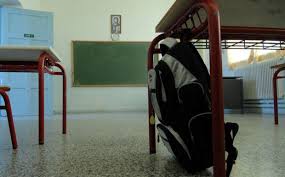 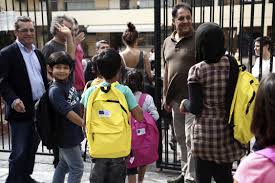 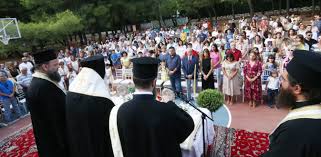